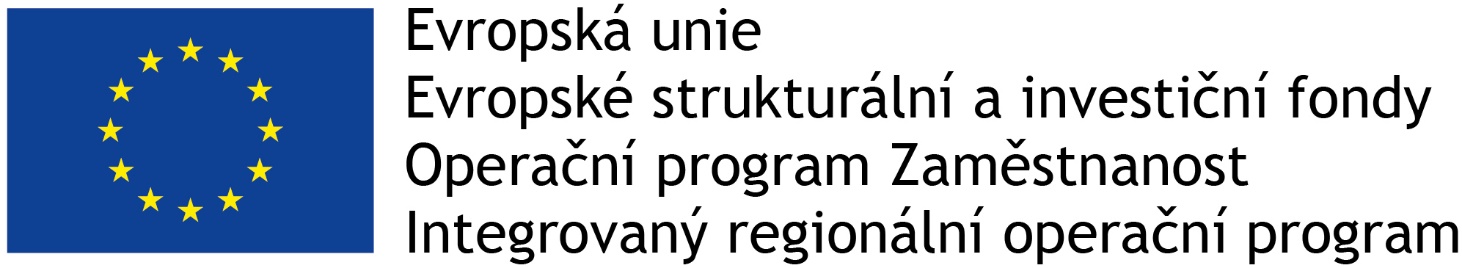 Výzva MAS č. 3 z OPZ:
4. Výzva MAS MOST Vysočiny - OPZ- Sociální podnikání 
Seminář pro žadatele, 10. 4. 2018, 13 hodin, kancelář MAS MOST Vysočiny
Program semináře
Představení výzvy
Podporované aktivity
Indikátory
Způsobilost výdajů
Projektová žádost
Proces hodnocení a výběru projektů
Publicita
Zpráva o realizaci
Důležité odkazy
Představení výzvy
Představení 4. výzvy MAS MOST Vysočiny  OPZ - Sociální podnikání
Číslo výzvy 458/03_16_047/CLLD_17_03_036
Prioritní osa 2 Sociální začleňování a boj s chudobou
Investiční priorita 2.3 Strategie komunitně vedeného místního rozvoje
Specifický cíl 2.3.1 Zvýšit zapojení lokálních aktérů do řešení problému nezaměstnanosti a sociálního začleňování ve venkovských oblastech
Vyhlášení výzvy a zahájení příjmu žádostí: 26. 3. 2018, 4:00 hod.
Ukončení příjmu žádostí o podporu: 30. 6. 2018, 12:00 hod.
Věcné zaměření výzvy
Vznik nových a rozvoj existujících podnikatelských aktivit v oblasti sociálního podnikání 
Cílem je rozšířit sociální podnikání na území MAS MOST Vysočiny a tím zvýšit zaměstnanost osob znevýhodněných na trhu práce a podpořit podnikatelské aktivity prospívající životnímu prostředí 
Integrační sociální podnik nebo environmentální sociální podnik – rozpoznávací znaky budou sledovány po celou dobu projektu a jsou definovány v příloze č. 2 výzvy
Termíny a alokace
Finanční alokace výzvy
Rozhodná pro výběr projektů k financování: 				1 500 000 Kč

Minimální výše celkových způsobilých výdajů: 				400 000 Kč
Maximální délka projektu: 										24 měsíců
Nejzazší datum pro ukončení fyzické realizace projektu: 	31. 01. 2022
		Forma podpory:	ex ante, ex post
Oprávnění žadatelé
Cílové skupiny
Integrační sociální podniky:
Osoby dlouhodobě nebo opakovaně nezaměstnané
Osoby se zdravotním postižením
Osoby v nebo po výkonu trestu
Osoby opouštějící institucionální zařízení
Azylanti do 12 měsíců od získání azylu
Osoby pečující o jiné závislé osoby







Environmentální sociální podniky:
Osoby nezaměstnané déle než 5 měsíců
Osoby se zdravotním postižením
Osoby v nebo po výkonu trestu
Osoby opouštějící institucionální zařízení
Azylanti do 12 měsíců od získání azylu
Neaktivní osoby
Osoby pečující o malé děti
Uchazeči a zájemci o zaměstnání a neaktivní osoby ve věku 50 a více let
Lidé mladší 30 let, kteří nejsou zaměstnání, nevzdělávají se a nejsou v profesní přípravě
Osoby vracející se po mateřské/rodičovské dovolené
Osoby pečující o jiné závislé osoby
Míra podpory – rozpad zdrojů financování
Informace o křížovém financování a nepřímých nákladech
Křížové financování
Není v rámci této výzvy využití umožněno.
Nepřímé náklady
Nepřímé náklady mohou dosahovat maximálně 25 % přímých způsobilých nákladů projektu
Podíl nákupu služeb
[Speaker Notes: Nepřímé náklady se nevykazují, a to zejména z důvodu usnadnění administrace jak na straně příjemce, tak na straně poskytovatele.]
Nepřímé náklady
Administrativa, řízení projektu, účetnictví, personalistika, komunikační a informační opatření (publicita projektu), občerstvení a stravování a podpůrné procesy pro provoz projektu
Cestovné -  náhrady spojené s pracovními cestami realizačního týmu (vnitrostátní pracovní cesty)
Spotřební materiál, zařízení a vybavení (papíry, kancelářský materiál, čistící prostředky, zařízení a vybavení RT, jejichž osobni náklady jsou hrazeny z NN)
Prostory pro realizaci projektu (využívané pro administraci projektu, energie, vodné a stočné)
Ostatní provozní výdaje (internet, telefon, poštovné, bankovní poplatky, pojistné smlouvy, správní poplatky, které nemají přímou vazbu na práci s CS) 
Bližší popis činností spadajících do nepřímých nákladů najdete ve specifických pravidlech pro žadatele, kapitola 6.4.16 Vymezení nepřímých výdajů v OPZ
Podporované aktivity
Podporované aktivityAktivita 1
Vznik nových a rozvoj existujících podnikatelských aktivit v oblasti sociálního podnikání - integrační sociální podnik 
Podaktivity: 
podpora vytvoření a zachování pracovních míst pro zaměstnance z cílových skupin a pro zaměstnance mimo cílovou skupinu nezbytných pro fungování podniku v souladu s principy sociálního podnikání 
podpora vzdělávání zaměstnanců z cílových skupin a vzdělávání ostatních zaměstnanců sociálního podniku 
podpora marketingu sociálního podniku 
podporo provozování sociálního podnikání
Podporované aktivityAktivita 2
Vznik nových a rozvoj existujících podnikatelských aktivit v oblasti sociálního podnikání - environmentální sociální podnik 
Podaktivity: 
podpora vytvoření a zachování pracovních míst pro zaměstnance z cílových skupin a pro zaměstnance mimo cílovou skupinu nezbytných pro fungování podniku v souladu s principy sociálního podnikání 
podpora vzdělávání zaměstnanců z cílových skupin a vzdělávání ostatních zaměstnanců sociálního podniku 
podpora marketingu sociálního podniku 
podpora provozování sociálního podnikání 
podpora environmentálních auditů a strategií 
zajištění péče o děti a další závislé osoby znevýhodněných pracovníků, zajištění dopravy znevýhodněných pracovníků apod.
Indikátory
Indikátory
Nástroje pro měření dosažených efektů projektových aktivit
Indikátory výstupů
Indikátory výsledků

Žadatel volí pouze ty indikátory z výzvy, které jsou relevantní pro jeho projekt
Ve zprávách o realizaci projektu se uvádějí kumulativně – souhrnně za období od počátku projektu do konce příslušného monitorovacího období
Povinnosti související s indikátory
Povinnost stanovit v žádosti cílové hodnoty indikátorů
	- včetně popisu způsobu stanovení této hodnoty
Nastavení je závazné
	- úprava – podstatnou změnou
	- při nesplnění – sankce
Průběžné sledování jejich naplnění
	- ve zprávách o realizaci projektu
Prokazatelnost vykazovaných hodnot
	- záznamy o každém klientovi, prezenční listiny atd. ověřitelné případnou kontrolou, monitorovacími listy
Sankce při nesplnění závazků týkajících se indikátorů
Celková míra naplnění indikátorů výstupů vzhledem 
k závazkům dle právního aktu:							Sankce:

Méně než 85% a zároveň alespoň 70%					15%
Méně než 70% a zároveň alespoň 55%					20%
Méně než 55% a zároveň alespoň 40%					30%
Méně než 40%										       50%
Indikátory se závazkem (v rámci této výzvy)
Hodnoty, které jsou chápany jako závazek žadatele, kterého má dosáhnout díky realizaci projektu
Indikátory bez závazku (v rámci této výzvy)
Hodnoty, které nepředstavují závazek žadatele, ale které je nutné sledovat (žadatel má povinnost vyplnit cílovou hodnotu indikátoru, u nerelevantních je možno uvést hodnotu 0.)
Způsobilost výdajů
Způsobilost výdajů
Věcná způsobilost
Informace ke způsobilým výdajům jsou k dispozici v kapitole 6 Specifické části pravidel pro žadatele a příjemce v rámci OPZ
Způsobilé výdaje – osobní náklady, cestovné, nákup zařízení a vybavení, nákup služeb, celoživotní vzdělávání pracovníků poskytovatele soc. služby (vzdělávání musí souviset s poskytováním základních činností sociální služby)
Časová způsobilost
Náklady vzniklé v době realizace projektu
Datum zahájení realizace projektu nesmí předcházet datu vyhlášení výzvy MAS
[Speaker Notes: Osobní náklady: mzdové náklady PS, DPP, DPČ, výše úvazku max 1,0]
Věcná způsobilost
Způsobilý výdaj – podrobně viz kap. 6 Specifické části pravidel pro žadatele a příjemce: 
je v souladu s právními předpisy (zejména legislativou EU a ČR) 
je v souladu s pravidly programu a s podmínkami poskytnutí podpory 
je přiměřený (viz kapitola 6.1 Specifické části pravidel pro žadatele a příjemce) 
vznikl v době realizace projektu a byl uhrazen nejpozději do okamžiku ukončení administrace závěrečné zprávy o realizaci projektu 
váže se na aktivity projektu, které jsou územně způsobilé 
je řádně identifikovatelný, prokazatelný a doložitelný (viz kap. 6.4.16 Specifické části pravidel pro žadatele a příjemce)
Celkové způsobilé výdaje
Přímé náklady: 
Osobní náklady (mzdy a platy pracovníků zaměstnaných výhradně pro projekt, příslušná část mezd nebo platů zaměstnanců, kteří se na realizaci projektu podílejí pouze částí svého úvazku, ostatní osobní náklady na zaměstnance, kteří jsou zaměstnáni na DPČ nebo DPP, výdaje na odměny, nesmí přesáhnout obvyklou výši v daném místě, čase a oboru!, pro porovnání osobních výdajů lze využít Informační systém o průměrném výdělku (ISPV) dostupný na www.mpsv.cz/ISPV.php. 
ŘO zveřejňuje přehled obvyklých výší mezd a platů pro nejčastější pozice v rámci projektů podpořených z OPZ na portálu www.esfcr.cz 
Výše úvazku = maximálně 1,0 (součet veškerých úvazků zaměstnance u všech subjektů zapojených do projektu – příjemce a partneři), a to po celou dobu zapojení daného pracovníka do realizace projektu 
Realizační tým projektu (RT) = zařazení mezi přímé/nepřímé náklady projektu dle pracovní náplně v projektu, dle vazby na CS – přímá x nepřímá vazba 
PŘÍMÉ NÁKLADY: pouze přímá práce s CS nebo zajištění výstupu, který je určen k přímému využití CS 
NEPŘÍMÉ NÁKLADY: projektový/finanční manažer a ostatní pozice (administrativní, podpůrné), které nepracují přímo s CS
Přímé náklady:
Cestovní náhrady - při vyúčtování pracovních cest se postupuje podle vyhlášky MPSV 
Zařízení, vybavení a spotřební materiál - úvazky lze sčítat, např. 0,5+0,5 úvazku = 1 kus výpočetní techniky 
Nájem či leasing zařízení a vybavení 
Drobné stavební úpravy (do 40 tis. Kč) 
Nákup služeb (zpracování analýz, průzkumů a studií, lektorské služby, školení a kurzy, případně mentoring, vytvoření nových materiálů, publikací, manuálů, CD, DVD (nelze provést nákup původních děl), pronájem prostor pro práci s cílovou skupinou 
Přímá podpora cílové skupiny (mzdové příspěvky, cestovní náhrady, příspěvek na péči o dítě a další závislé osoby, jiné nezbytné náklady cílové skupiny, příspěvek na osobní náklady týkající se mentora, příspěvek na zapracování)
Nepřímé náklady
[Speaker Notes: Nákup zařízení a vybavení a spotřebního materiálu 
•Nákup nového nebo použitého vybavení hmotné povahy a výdaje na nehmotný majetek 
•Pokud je pořízené vybavení využíváno i mimo projekt, je způsobilá pouze poměrná část těchto výdajů 
•V době realizace projektu nelze prodat či darovat někomu jinému 
•Při nákupu vybavení pro RT lze proplácet výdaje na vybavení do výše úvazku člena RT 
•Úvazky lze sčítat, např. 0,5+0,5 úvazku = 1 kus výpočetní techniky 
•Pro 1 člena RT lze pořídit pouze 1 druh výpočetní techniky 
•Pokud pozice člena RT spadá do nepřímých nákladů, nelze hradit pořízení vybavení z přímých nákladů 
•Nespadá sem nákup infrastruktury 



Mzdové příspěvky – umístění osoby z cílové skupiny na trh práce, způsobilost až do 100 %, maximální limit 3násobek minimální mzdy 
–Cestovní náhrady – stejná pravidla jak u 1.1.2 Cestovní náhrady 
–Příspěvek na péči o dítě a další závislé osoby – příspěvek na úhradu nutných nákladů spojených s péčí o děti nebo jiné závislé osoby nebo při nástupu dosud nezaměstnané osoby do nového zaměstnání (max. 6 měsíců) 
–Jiné nezbytné náklady cílové skupiny – nezbytné náklady cílové skupiny pro realizování jejich aktivit, např. prohlídka zdravotní způsobilosti, výpis z rejstříku trestů, atd. 
–Příspěvek na osobní náklady týkající se mentora – příspěvek na osobní náklady mentora na zaučení osoby z cílové skupiny u nového zaměstnavatele 
–Příspěvek na zapracování – na uchazeče o zaměstnání, kterému je věnována zvýšená péče (dle zákona č. 435/2004 Sb., zákon o zaměstnanosti v platném znění) a je přijat do pracovního poměru – maximálně po dobu 3 měsíců a polovina minimální mzdy 

Nepřímé náklady 
•Max. 25% přímých způsobilých nákladů u projektů do 10 mil. Kč 
•administrativa, řízení projektu (včetně finančního), účetnictví, personalistika komunikační a informační opatření, občerstvení a stravování a podpůrné procesy pro provoz projektu – rozhodujícím faktorem pro zařazení do nepřímých nákladů je fakt, že daný pracovník nepracuje s cílovou skupinou projektu nebo nezajišťuje výstup, který je určen k přímému využití cílovou skupinou projektu 
•cestovní náhrady spojené s pracovními cestami RT 
•spotřební materiál, zařízení a vybavení (papír…) 
•prostory pro realizaci projektu (nájemné, vodné, stočné, energie…) 
•ostatní provozní výdaje (internet, poštovné, telefon…) 
•Bližší popis činností spadajících do nepřímých nákladů najdete ve specifických]
Projektová žádost
Příprava žádosti o podporu
27
PROJEKTOVÝ ZÁMĚR
Co chceme a můžeme změnit? 
Jak toho chceme dosáhnout?
Jak ověříme, že jsme byli úspěšní?
1. Co chceme a můžeme změnit? 
Definování konkrétních problémů (identifikování potřeb cílové skupiny), které chceme a jsme schopni projektem změnit.
Doporučení:
jedna z nejdůležitějších částí žádosti, neodbývejte ji,
nemudrujte, nefilosofujte, nebásněte, buďte konkrétní a exaktní: čísla, data,
soustřeďte se na ty potřeby, které korespondují s cíli a aktivitami projektu, a tuto vazbu prokažte,
držte se cílové skupiny/cílových skupin,
odvolejte se na analytické materiály, dejte je do přílohy,
odvolejte se na strategické dokumenty, dejte je do přílohy.
[Speaker Notes: Příprava žádosti o podporu:
Zásadní pro kvalitu projektu je jeho tzv. intervenční logika. Tím se rozumí vzájemná soudržnost a provázanost identifikovaných problémů, definovaných cílů a navrhovaných opatření/aktivit. 
 
První fází přípravy projektu je projektový záměr, který zpravidla navazuje na výsledky analýzy či studie identifikující nějaký problém či nedostatek, potřebu nebo zájem, pro jehož řešení či naplnění by byla realizace projektu vhodná.) Doporučujeme si záměr projektu napsat. Formulace záměru v písemné podobě většinou napomůže zpřesnit váš původní nápad a ujasnit si, čeho chcete projektem dosáhnout.]
Příprava žádosti o podporu
28
1. Co chceme a můžeme změnit? 
Součástí definice problému je vždy také specifikace cílové skupiny projektu, tj. osob, kterých se problém týká.
Doporučení:
vymezení a charakteristika CS: vymezená věkem, pohlavím, etnicitou, územím, kulturou, socioekonomickým postavením, jinak definovanou skupinovou příslušností, jako je např. dlouhodobá nezaměstnanost,
čím ostřeji vymezená, tím lépe (bezbřehost napovídá, že nevíte pořádně, co chcete, a tak chcete dělat všechno pro všechny),
projekt může mít více CS, pak ale u každé je třeba zvlášť popsat potřeby,
charakteristika selektivní: znaky, trendy, problémy, jež chcete řešit v projektu vazba na potřeby CS,
projekt musí prokazatelně korespondovat s potřebami CS, na kterou je zaměřen = ideálně vyjmenujte potřeby CS a ke každé přiřaďte aktivitu projektu, kterou chcete danou potřebu naplnit,
jmenujte jen ty potřeby CS, které projektem hodláte naplňovat (ostatní potřeby můžete také zmínit, ale s vysvětlením, proč je projekt neřeší, případně že je řešíte v projektu jiném).
[Speaker Notes: V kontextu OPZ, které se zaměřuje na lidské zdroje, je součástí definice problému vždy také specifikace cílové skupiny projektu, tj. osob, kterých se problém týká.]
Příprava žádosti o podporu
29
1. Co chceme a můžeme změnit? 
Cíl projektu musí být:
	1) reálně dosažitelný v daném čase a za daných podmínek,
	2) měřitelný, aby bylo možné po ukončení projektu prokázat jeho naplnění pomocí kvantifikovaných údajů.
Cíle projektu dělíme na:
	1) Hlavní = “globální změna“, ke které projekt přispívá - formulován obecněji, 
	2) Specifické = konkrétní změny, které projekt přinese (SMART).

Doporučení:
při vytyčování cílů vycházejte z potřeb (inverzně: problémů), které jste si předem definovali: splnění vytyčeného cíle = naplnění definované potřeby (= odstranění popsaného problému),
dbejte na dosažitelnost cílů (již při vytyčování cílů musíte mít představu o aktivitách),
dbejte na měřitelnost cílů (při formulaci cílů se ptejte, zda splnění takto formulovaného cíle lze nějak prokázat/změřit).
Příprava žádosti o podporu
30
2. Jak toho chceme dosáhnout?
V rámci přípravy projektu je nutné definovat aktivity (strategii), kterými bude projekt realizován.
Aktivity mají být prostředkem k dosažení cíle projektu, mezi cíli a klíčovými aktivitami musí být propojení. 
Doporučení:
vedou k plnění cílů, jsou prostředkem, nástrojem, ne cílem samotným,
udržujte vazbu potřeby – cíle – aktivity,
v projektu nemají co dělat aktivity, u kterých neprokážete, že slouží k naplnění cílů, ať už přímo nebo podpůrně,
tvoří tělo projektu,
to, co se bude vlastně s cílovou skupinou a pro cílovou skupinu dělat, 
konkrétní rozpis prací: kdo, kdy, co, jak, s kým, kde, jak často bude dělat, 
shluky podobných dílčích aktivit = klíčové aktivity (seřaďte v žádosti chronologicky nebo v nějaké jasné logice),
Příprava žádosti o podporu
3. Jak ověříme, že jsme byli úspěšní?
Základním nástrojem jsou indikátory OPZ.
U indikátorů se setkáváme s dělením na: 
	1) Výstupy = indikátory se závazkem,
	2) Výsledky = indikátory bez závazku, ale je nutné je sledovat.
Doporučení:
každá aktivita musí mít nějaký konkrétní, měřitelný a dokladovatelný výstup,
indikátory jsou ukazatele úspěchu, naplnění cíle, a to v předem stanovené míře, např. 5 rekvalifikovaných osob – doloženo smlouvami s účastníky a prezenčními listinami.
V rámci přípravy projektu je dále nutné promýšlet veškerá možná rizika.
Doporučení:
pojmenujte rizika úspěšné realizace projektu,
popište způsoby eliminace těchto rizik či záložní strategie v případě, že se rizika naplní,
rozlište: rizika na straně cílové skupiny (např. demotivace, fluktuace, nepřipraveno
                   rizika na straně realizátora (např. málo kreativní tým, nízká kvalifikace, neznalost terénu, fluktuace),
            vnější rizika (např. ekonomická krize, komunální volby).
31
[Speaker Notes: Musí existovat mechanismus pro posouzení dosažených výstupů a výsledků. 
 
U indikátorů se setkáváme s dělením na: 
a) Výstupy – údaje o tom, co vzniklo přímo během realizace dané aktivity projektu (např. počet vytvořených pracovních míst), závazné indikátory – při nesplnění sankce, instrumentální = vyjadřující použití nástroje, vztahují se k výstupům z aktivit nebo instrumentálně nastaveným cílům, váží se k aktivitám, např. počet účastníků rekvalifikačního kurzu, počet nově vytvořených služeb.
 
b) Výsledky – údaje o tom, co vzniklo díky realizaci dané aktivity, ale co nebylo závislé pouze na realizátorovi projektu (např. počet osob, které získaly kvalifikaci – kromě úsilí realizátora projektu, který musí s klientem pracovat a vytvořit mu šanci na získání kvalifikace, je výsledek závislý také na úsilí klienta), nejsou závazné, ale je nutné je vykazovat a sledovat, ukazují míru změny, naplnění cíle, např. počet zaměstnaných osob, počet absolventů rekvalifikace, počet osob, využívajících novou službu.
 
Rizika:
V rámci přípravy projektu je dále nutné promýšlet veškerá možná rizika. Identifikujte především ta rizika pro průběh realizace, která nebudou způsobena vnějšími okolnostmi a která můžete alespoň částečně eliminovat či si připravit možné varianty řešení situace, kdyby se riziko naplnilo. Je potřeba zdůraznit, že žádný projekt není bez rizik. 
 
Účelem je prokázat schopnost žadatele projekt zdárně realizovat i přes případné potíže a především připravenost těmto potížím předejít.
  
Příklady možných rizik projektu:
- nenaplnění počtu účastníků z cílové skupiny,
- nedostatek kvalifikovaného personálu pro zajištění realizace projektu,
- časové průtahy při realizaci (zejména u projektů, u kterých je realizace jedné aktivity podmíněna dokončením některé jiné aktivity),
- odstoupení partnera, resp. neplnění závazků partnera,
- nedostatek financí.]
Logický rámec projektové žádosti
32
Nástroj, který ve velmi koncentrované podobě obsahuje základní informace o projektu a zároveň ověřuje logiku projektu (vazbu mezi činnostmi, výstupy a cíli projektu).
Logický rámec umožňuje: 
organizaci a systemizaci celkového myšlení o projektu, 
upřesnění vztahů mezi cílem, účelem, výstupem a aktivitami projektu, 
jasné stanovení výkonnostních ukazatelů a kritérií, 
provádění kontroly dosažení cílů, účelu, realizaci výstupů a aktivit projektu, 
udržovat rychlý a srozumitelný přehled o obsahu, rozsahu a zaměření projektu.
Doporučení:
sestavuje se před samotným psaním projektu,
sepsání žádosti je pak mnohem jednodušší a hlavně je žádost správně strukturovaná a přehledná.
[Speaker Notes: Obecně platí, že žádost o podporu bude hodnocena podle kvality jejího obsahu, nikoli podle počtu stránek. Ve všech částech formuláře žádosti o podporu je vhodnější uvádět jasné a stručné informace, uvádět konkrétní údaje a nikoliv všeobecné fráze.

Při vytváření a následném ověření vnitřní logiky projektu a sladění jeho jednotlivých částí jsou používány různé projektové techniky. Nejčastější je logický rámec.
Je to postup, s jehož pomocí jsme schopni stručně, přehledně a srozumitelně popsat projekt na jednom listu A4.]
Hodnocení a výběr projektu
Proces hodnocení a výběru projektů
Problematika hodnocení přijatelnosti a formálních náležitostí, věcného hodnocení a výběru projektů
	- viz Příloha č. 1 Výzvy MAS – Informace o způsobu hodnocení a výběru projektů
	- viz Specifická část pravidel pro žadatele a příjemce v rámci OPZ
Proces hodnocení a výběru projektů zajišťuje MAS MOST Vysočiny
Žádosti předložené jiným způsobem a v jiném termínu než umožňuje výzva nejsou akceptovány
Proces hodnocení a výběru projektů
Výsledkem výběru je Seznam žádostí o podporu, které MAS navrhuje ke schválení – tento seznam předá MAS Řídícímu orgánu OPZ – ŘO OPZ provede závěrečné ověření způsobilosti vybraných projektů a kontrolu administrativních postupů MAS


Jednokolová výzva s jednou uzávěrkou pro podání žádosti – jednokolové hodnocení
Hodnocení přijatelnosti a formálních náležitostí
První fáze hodnocení projektů
Posouzení základních věcných a administrativních požadavků
Provádějí pracovníci MAS MOST Vysočiny
Lhůta max. 20 pracovních dnů od ukončení příjmu žádostí o podporu
Kritéria přijatelnosti jsou neopravitelná
Kritéria formálních náležitostí jsou opravitelná – žadatel vyzván 1x k opravě nebo doplnění ve lhůtě do 5 pracovních dní
Hodnotí se podle kontrolních otázek uvedených pro každé kritérium (ANO/NE)
Hodnocení přijatelnosti a formálních náležitostí
Kritéria hodnocení přijatelnosti – neopravitelná!
Oprávněnost žadatele – soulad s výzvou, partnerství – soulad s pravidly OPZ, cílové skupiny – soulad s výzvou, celkové způsobilé výdaje, aktivity, horizontální principy (nutno vyloučit negativní dopad na HP), trestní bezúhonnost, soulad projektu s SCLLD, ověření administrativní, finanční a provozní kapacity žadatele

Kritéria formálních náležitostí
Úplnost a forma žádosti, podpis žádosti – lze opravit - 1x ve lhůtě 5 pracovních dní 

Podání žádosti o přezkum
MAS zasílá informaci o výsledku hodnocení – lhůta 15 kalendářních dní ode dne doručení informace na podání Žádosti o přezkum u negativně hodnocených Žádostí o podporu
Věcné hodnocení
Druhá fáze hodnocení projektů
Hodnocení kvality
Provádí Výběrová komise MAS MOST Vysočiny
Pouze žádosti o podporu, které uspěly v 1. fázi hodnocení
Kritéria věcného hodnocení
Věcné hodnocení
Výběrová komise odpovídá u každého kritéria na Hlavní otázku (+ pomocné podotázky)
Využívá 4 deskriptorů:
1. velmi dobře		100 % max. dosažitelného počtu bodů v kritériu
2. dobře				75 % max. dosažitelného počtu bodů v kritériu
3. dostatečně		50 % max. dosažitelného počtu bodů v kritériu
4. nedostatečně		25% max. dosažitelného počtu bodů v kritériu
Deskriptor 4 je eliminační – získání tohoto deskriptoru nejméně u jednoho kritéria – Žádost o podporu nesplnila podmínky věcného hodnocení
Věcné hodnocení
Max. počet bodů věcného hodnocení – 100
Žádost musí získat min. 50 bodů, aby splnila podmínky věcného hodnocení a všechny hlavní otázky musí být hodnoceny deskriptory 1-3
Žádost o přezkum: MAS zasílá informaci o výsledku hodnocení – lhůta 15 kalendářních dní ode dne doručení informace na podání Žádosti o přezkum u negativně hodnocených Žádostí o podporu
MAS současně upozorňuje, že tento závěr ještě předává k závěrečnému ověření způsobilosti projektů a ke kontrole administrativních postupů na ŘO OPZ
[Speaker Notes: Poslední fáze je vydání právního aktu o poskytnutí podpory, které vydává ŘO]
Proces hodnocení a výběru projektůShrnutí a lhůty
Hodnocení FN a P: 		do 20 pracovních dní ze strany MAS 
	- odvolání: 				do 15 kalendářních dní ze strany žadatele 
Věcné hodnocení: 		do 40 pracovních dní ze strany MAS 
	- odvolání: 				do 15 kalendářních dní ze strany žadatele 
Závěrečné ověření způsobilosti:  ŘO provádí neprodleně dle administrativních kapacit 
Vydání právního aktu u doporučených žádostí: do 3 měsíců ze strany ŘO OPZ 
Odeslání první zálohové platby: do 10 pracovních dní od vydání právního aktu 
Další zálohové platby v půlročním intervalu – vždy se Zprávou o realizaci projektu
Povinná publicita
Alespoň 1 povinný plakát min. A3 s informacemi o projektu – je možno využít el. šablonu z www.esfcr.cz 
Po celou dobu realizace projektu 
V místě realizace projektu snadno viditelném pro veřejnost, např. vstupní prostory budovy 
	- pokud je projekt realizován na více místech, bude umístěn na všech těchto 	místech 
	- pokud nelze plakát umístit v místě realizace projektu, bude umístěn v sídle 	příjemce 
	- pokud příjemce realizuje více projektů OPZ v jednom místě, je možné pro 	všechny tyto projekty umístit pouze jeden plakát
IS KP14+
Součást monitorovacího systému pro využívání Evropských strukturálních a investičních fondů v ČR v programovém období 2014 – 2020 
On-line aplikace 
	- Nevyžaduje instalaci do PC 
	- Vyžaduje registraci s platnou e-mailovou adresou a telefonním číslem 
Edukační videa 
http://strukturalni-fondy.cz/cs/jak-na-projekt/Elektronicka-zadost/Edukacni-videa 
Pokyny k vyplnění žádosti v IS KP14+ 
https://www.esfcr.cz/formulare-a-pokyny-potrebne-v-ramci-pripravy-zadosti-o-podporu-opz/-/dokument/797956
         !! K práci v IS KP14+ budou nápomocni pracovníci kanceláře MAS !!
IS KP14+
Uživatel vyplňuje záložky postupně!!! Podle navigačního menu v levé části obrazovky – jednou vepsaná data se propisují do dalších záložek, či umožní zaktivnění některých neaktivních záložek.
Žluté pole = povinná
Šedivé pole = volitelná (zpřístupní se podle dat vyplňovaných během žádosti, nebo nejsou podle zadaných dat povinná)
Bílé pole = vyplňuje systém

UKLÁDAT!! Každou vyplněnou záložku, či delší textové pole před jeho opuštěním uložte.
Postup při podávání žádosti
Registrace do systému IS KP14+ 
https://mseu.mssf.cz/ (!! Jen v prohlížeči Microsoft explorer)
Vyplnění elektronické verze žádosti 
Finalizace elektronické verze žádosti 
Podepsání a odeslání elektronické verze žádosti 
!! Veškeré žádosti se zasílají jen v elektronické podobě prostřednictvím IS KP14+ 
!! Zřízení elektronického podpisu před podáním/odesláním žádosti
Důležité odkazy
Obecná část pravidel pro žadatele a příjemce v rámci OPZ 
https://www.esfcr.cz/file/9002/
Specifická část pravidel pro žadatele a příjemce v rámci OPZ 
https://www.esfcr.cz/file/9003/
Spojení na vyhlašovatele výzvy- Řídící orgán OPZ – pro konzultaci projektových záměrů
Pro konzultace přímo s osobami na ministerstvu
Ing. Martin Kouba, martin.kouba@mpsv.cz, tel.: 950 192 903; mobil: 770 147 909
DĚKUJI ZA POZORNOST